British Standards
BS8888
What is BS8888?
The conformity to which we draw our production drawings.
What are these conformities?
Drawing Types
Line Types
Detail
Annotation
Title Block
Production Drawing Types
Orthographic Assembled
Component Orthographics
Exploded Elevation
Isometric
Oblique
Perspective
Line Types
Construction

Outline

Hidden

Centre

Folding

Cutting Plane
Production Drawings Detail
Sectional View
Enlarged View
Surface Development
Angle of Movement
Threading
Parts/Material List
Break Lines
Surface Finish – Knurl, smooth
Production DrawingAnnotation
Label Parts
Label View
Dimensioning
Scale
Tolerances
Additional Information
 	to support assembly
110
20
50
15
Production DrawingTitle Block
Drawing Name
Drawn By
Date
Drawing No.
Scale
Tolerance
3rd Angle Projection Symbol
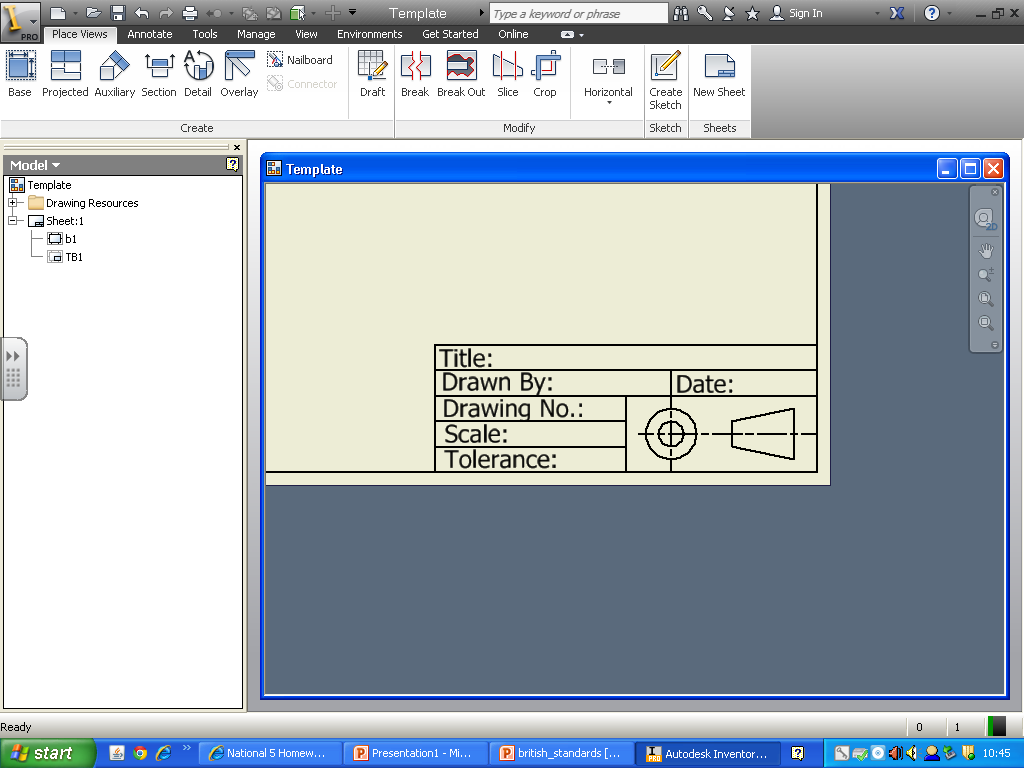